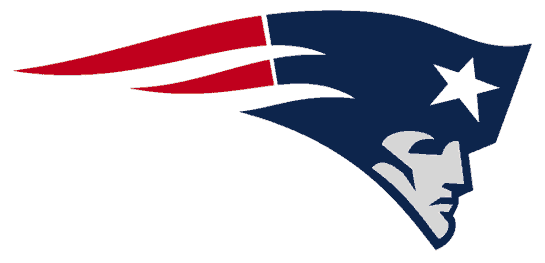 CB East     	        MARCHING PATRIOTS
CB East Marching PatriotsPumpkin Painting Fund Raiser
Sunday, September 16, 2018
Peddler’s Village(in the open field behind Earls)
We Need VolunteersBoth band members and parents
Volunteers will help set up, break down, distribute supplies,help children painting, clean brushes
Have Fun!
Last Year We Raised $!500 For the Band!
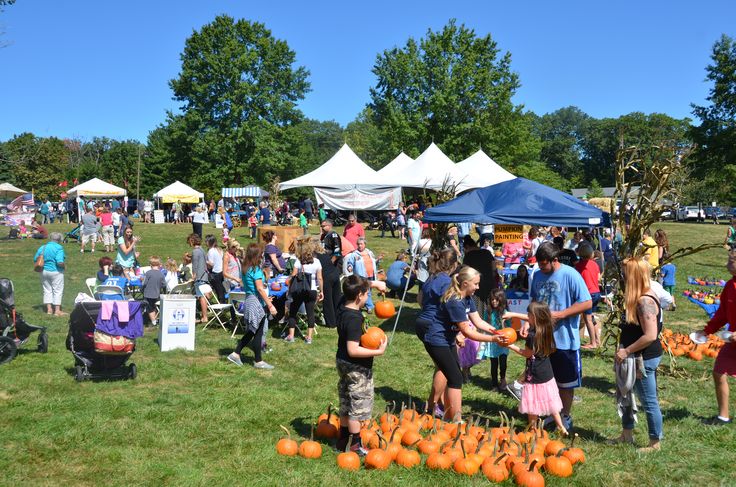 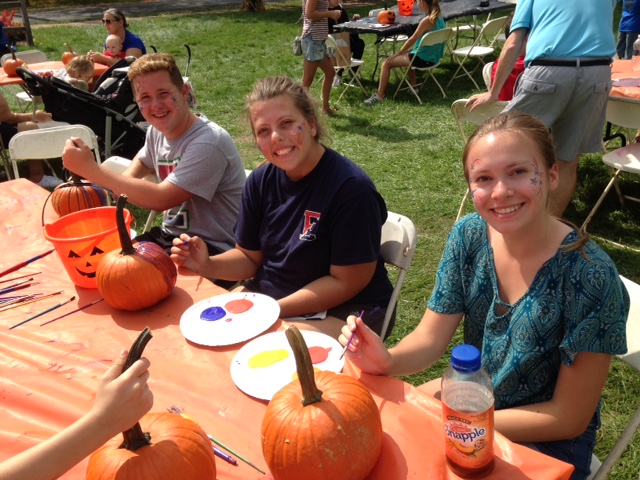 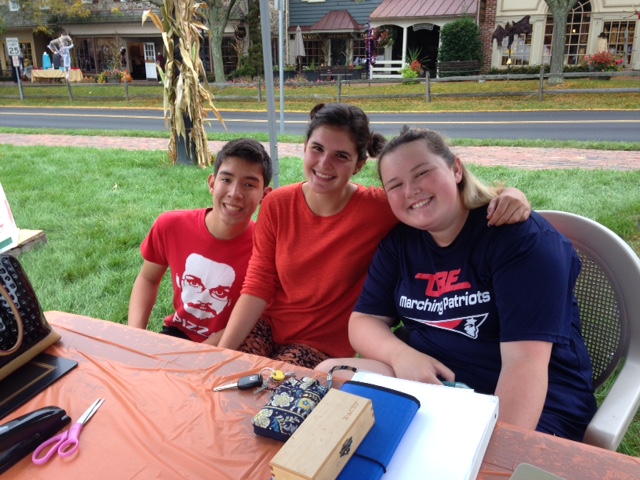 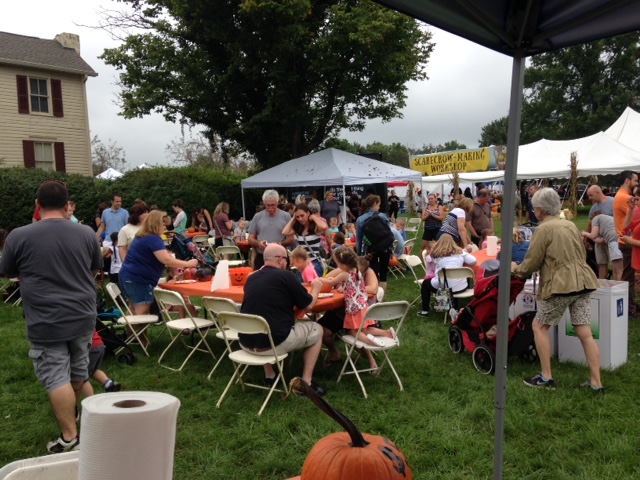 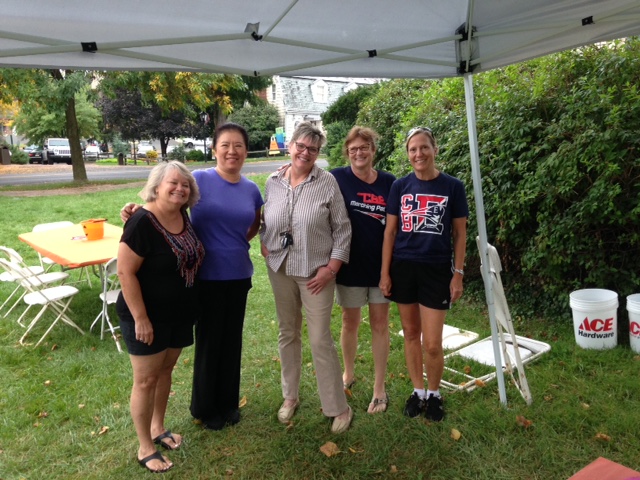 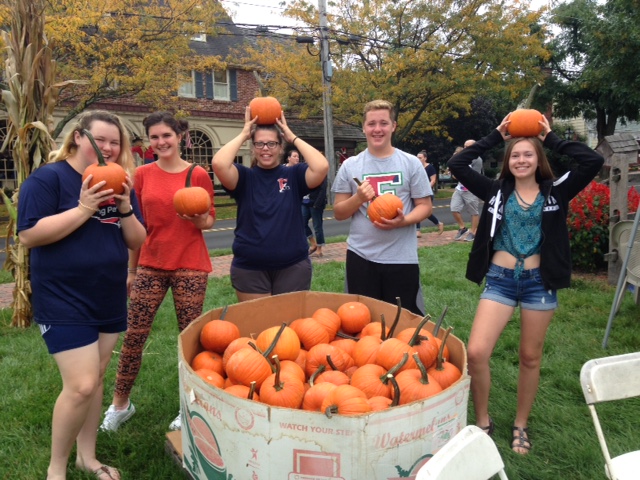 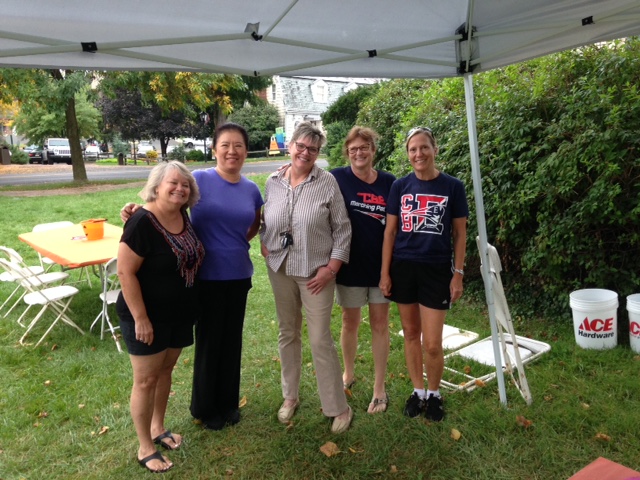